NUDGING -  HÅNDHYGIEJNE CASE
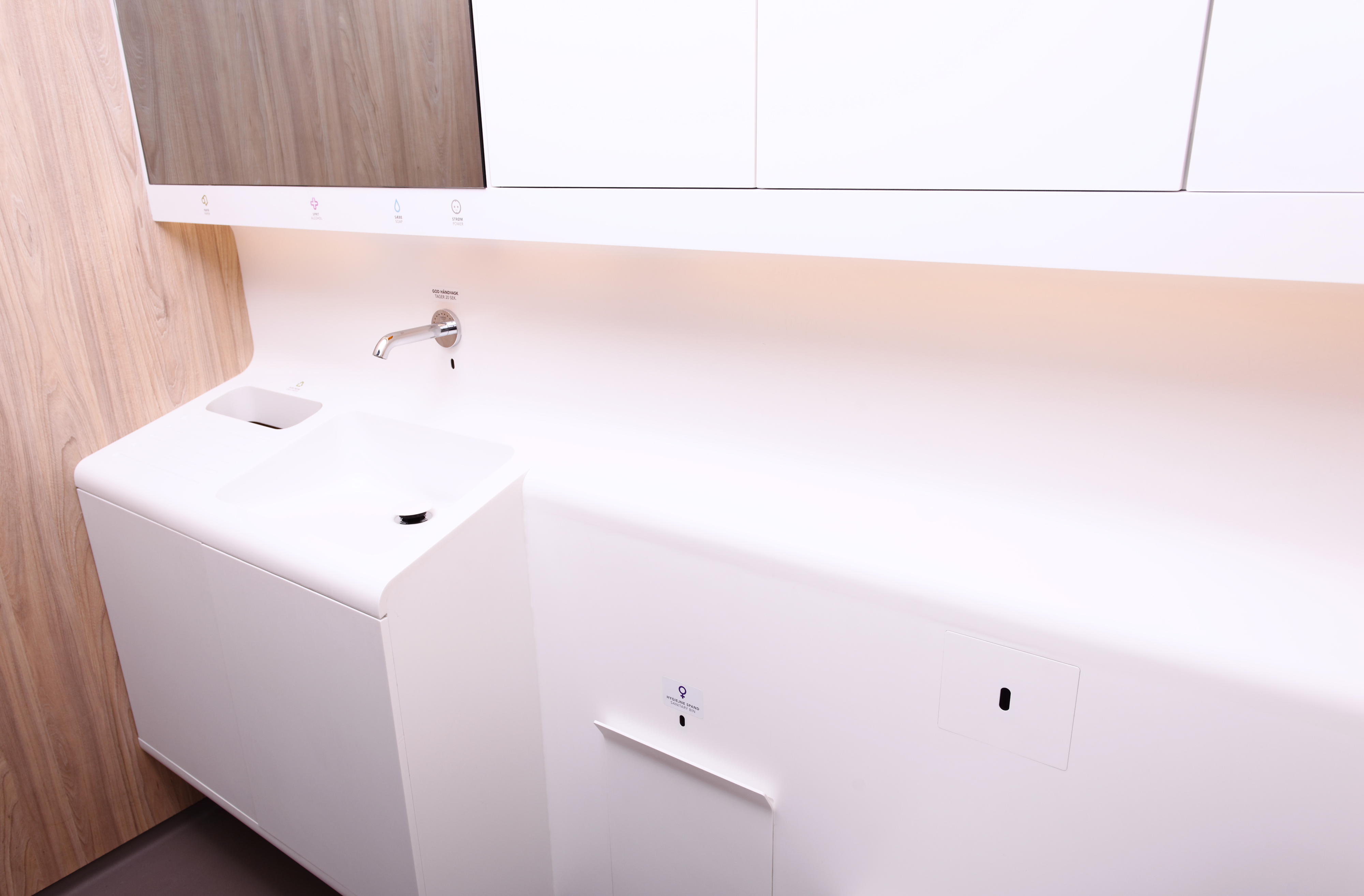 HÅNDHYGIEJNE ”NUDGING” I DAG
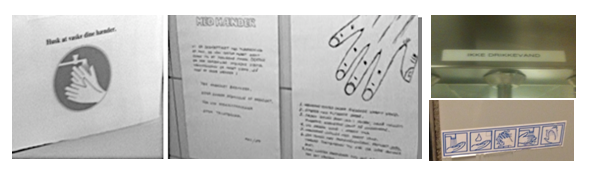 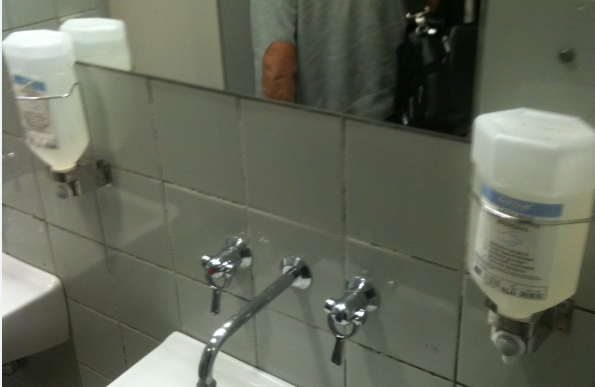 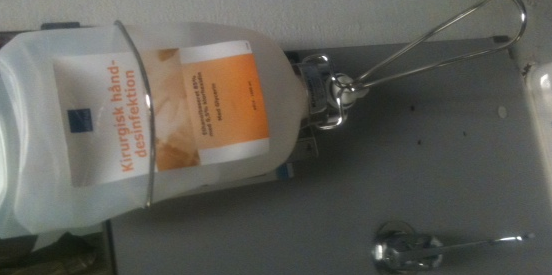 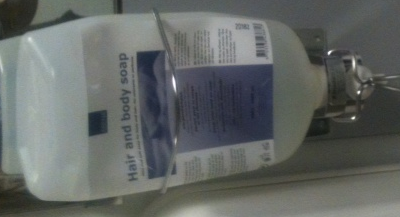 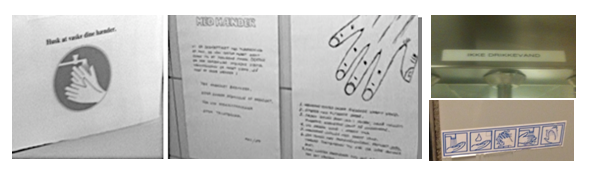 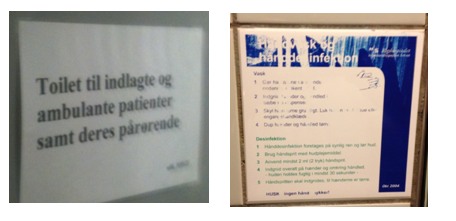 HÅNDHYGIEJNE RIGSHOSPITALET/HVIDOVRE  – NUDGING SANALERT NOBAK
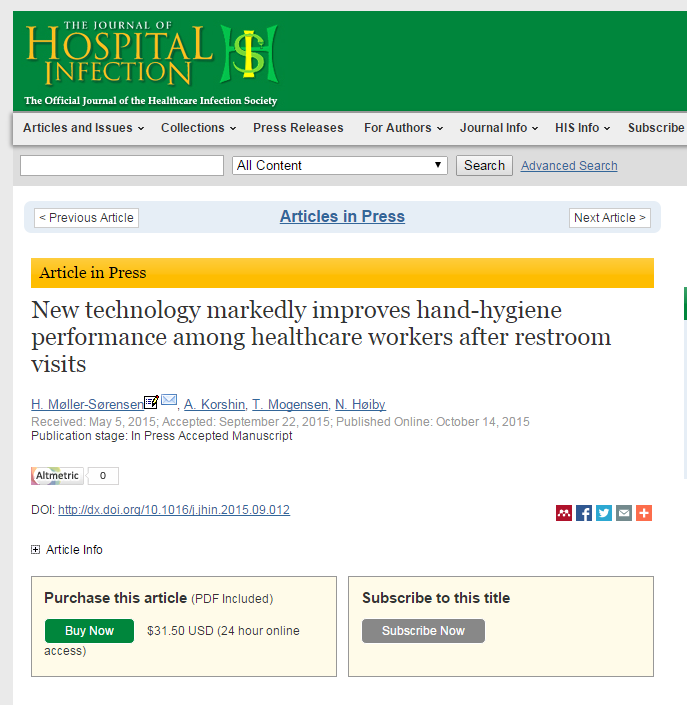 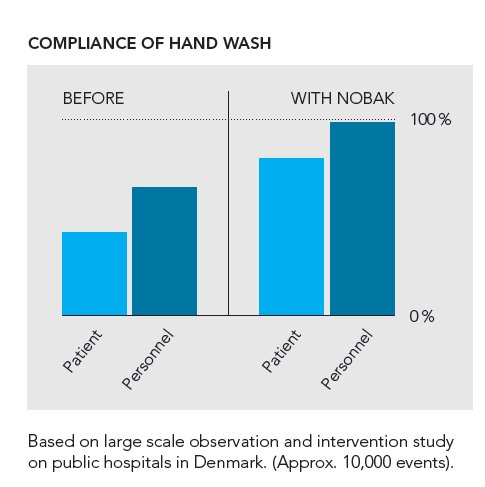 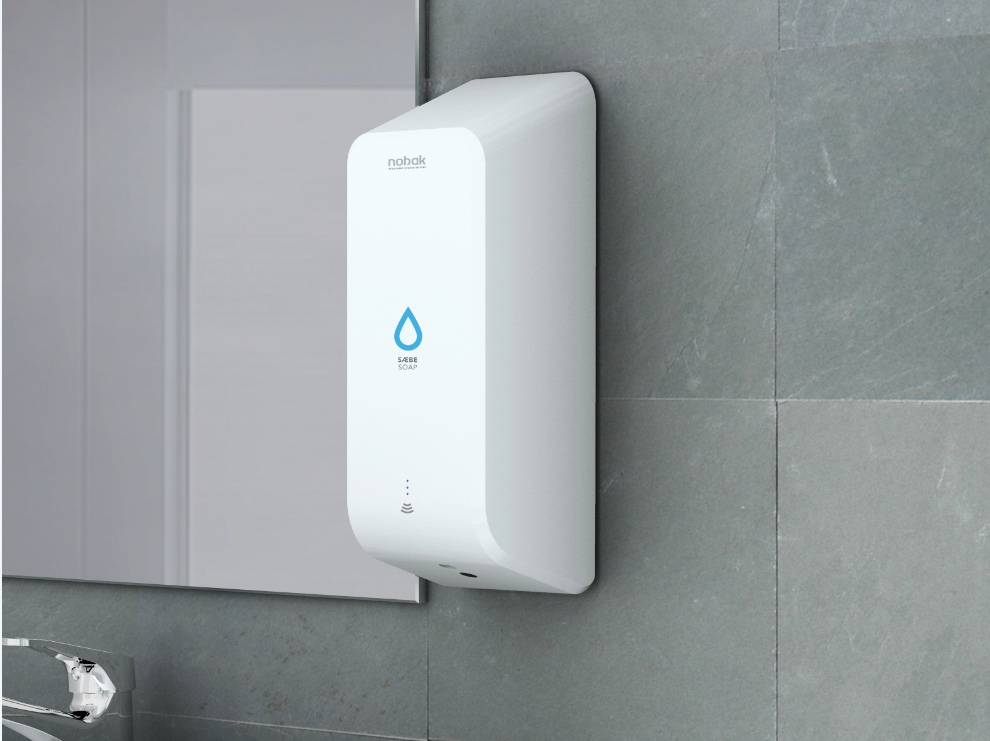 HÅNDHYGIEJNE – NUDGING INTEGRATION MED GROHE
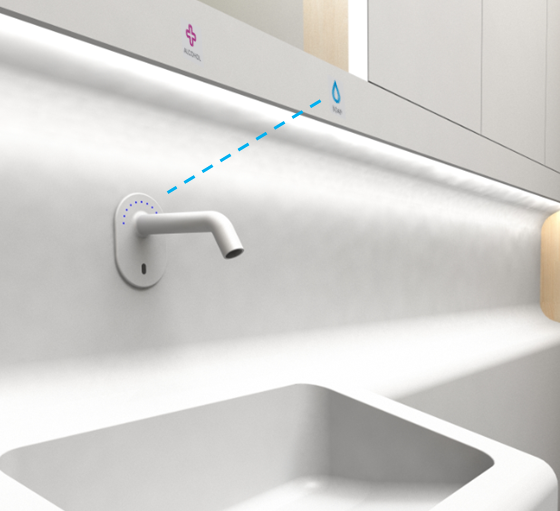 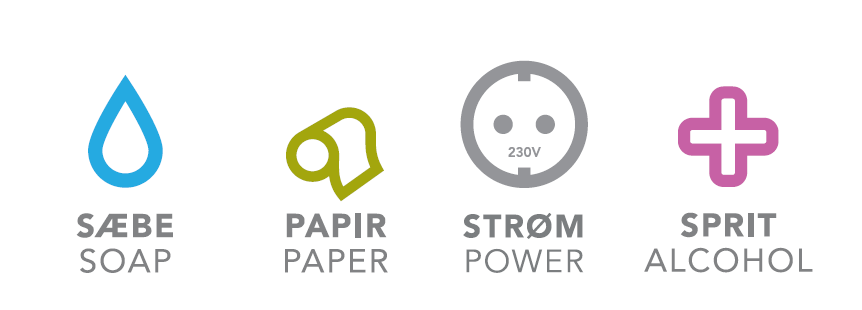 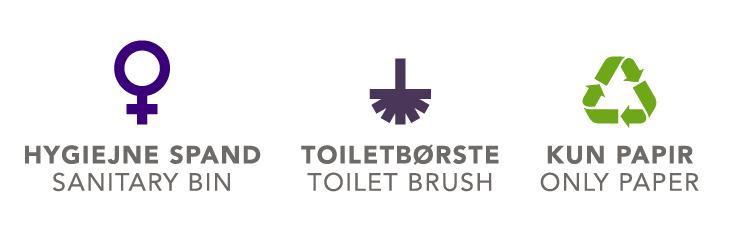 HÅNDHYGIEJNE OUH HCAB – NUDGING IWI TECHNOLOGY
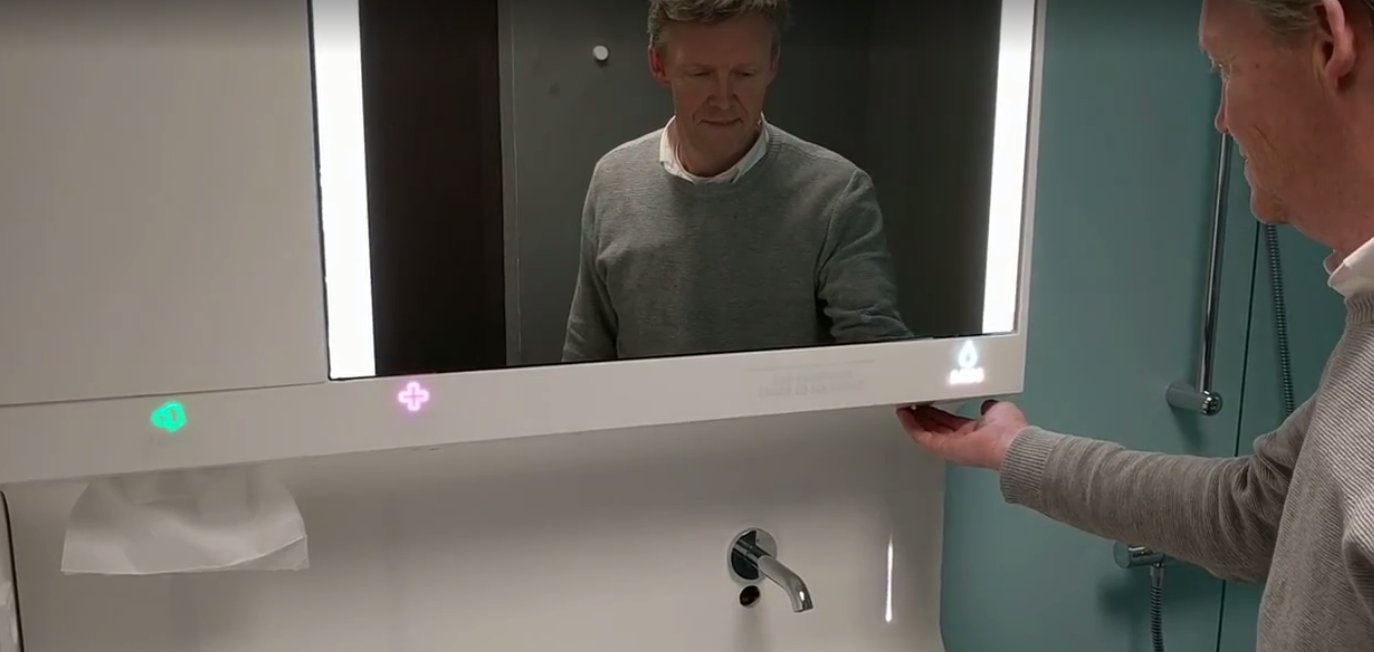 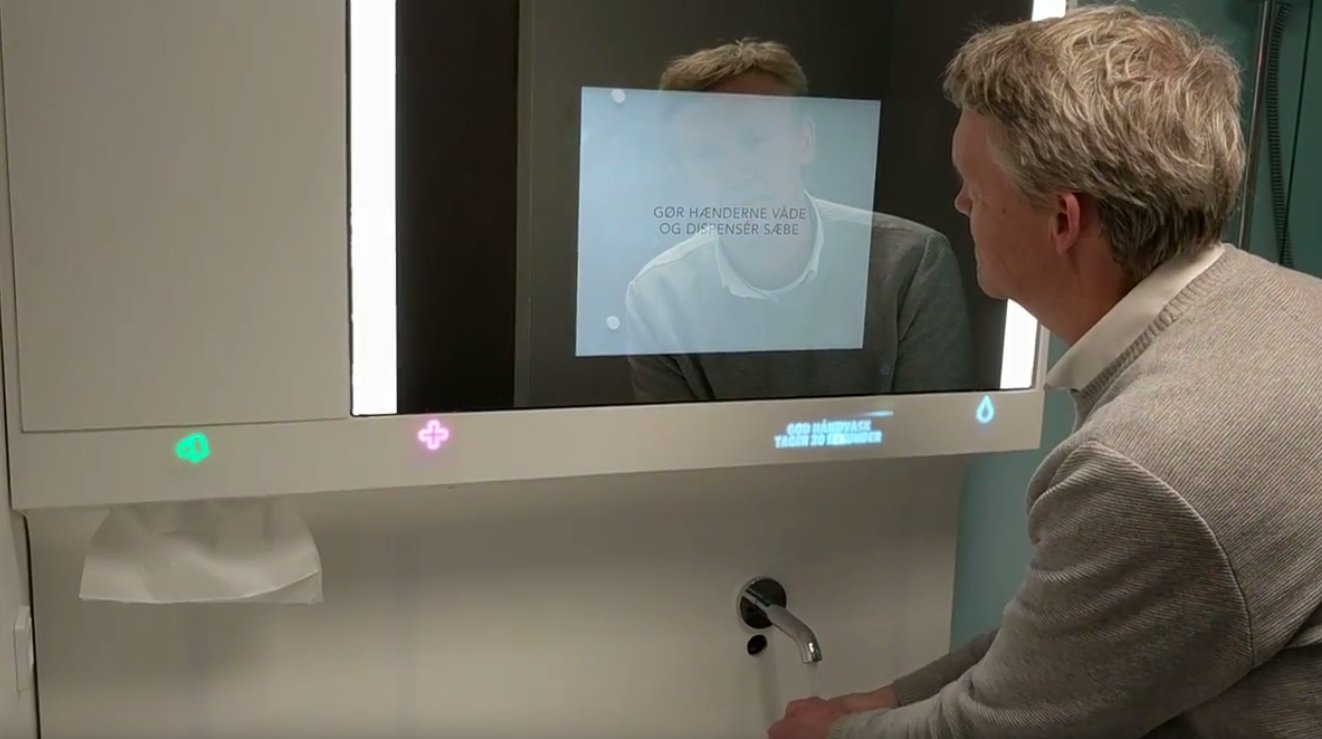 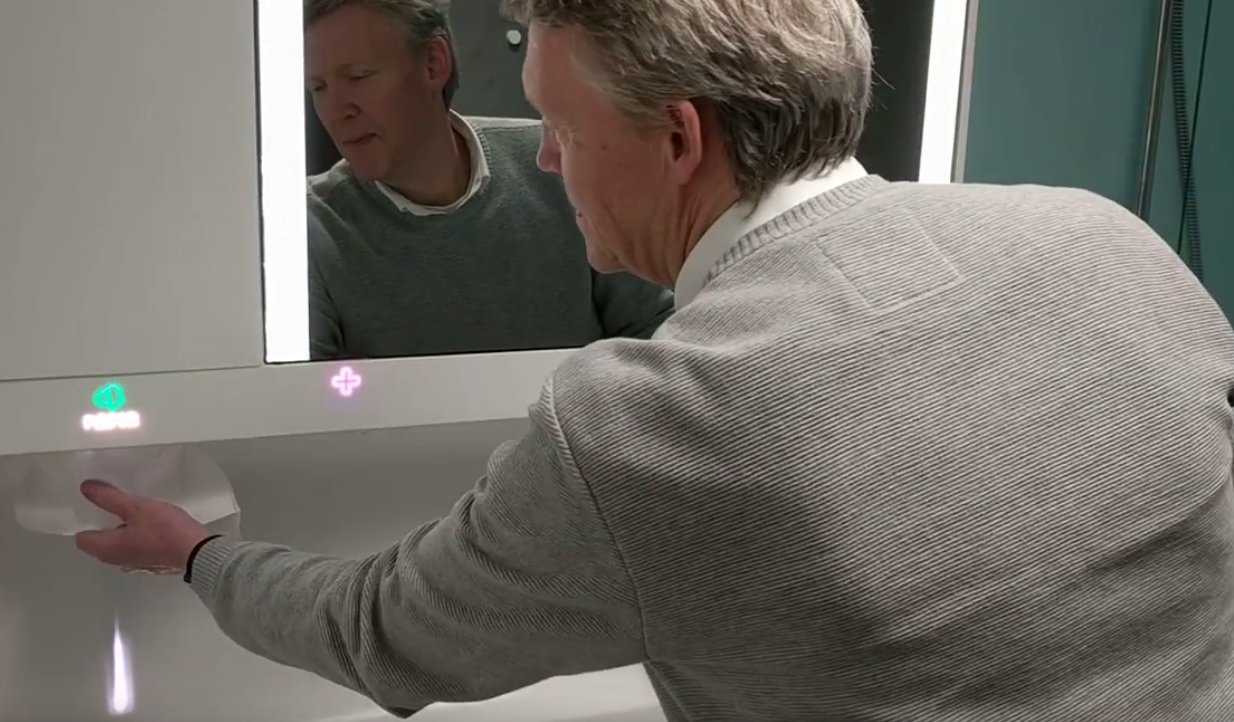 ÅRHUS-VESTHIMMERLAND KOMMUNE (IN PROGRESS)
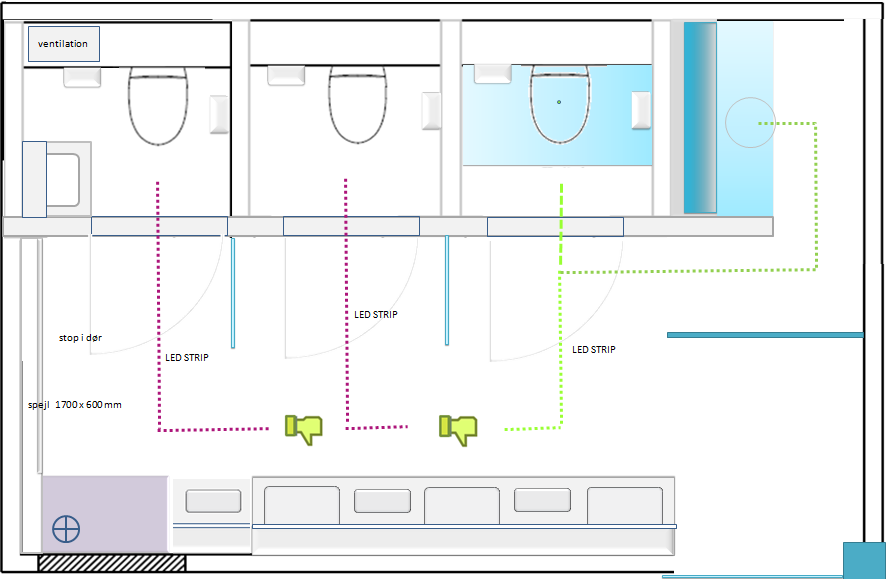 TAK FOR INTERESSEN – SPØRGSMÅL VELKOMNE